Урок Окружающего мира 4 кл
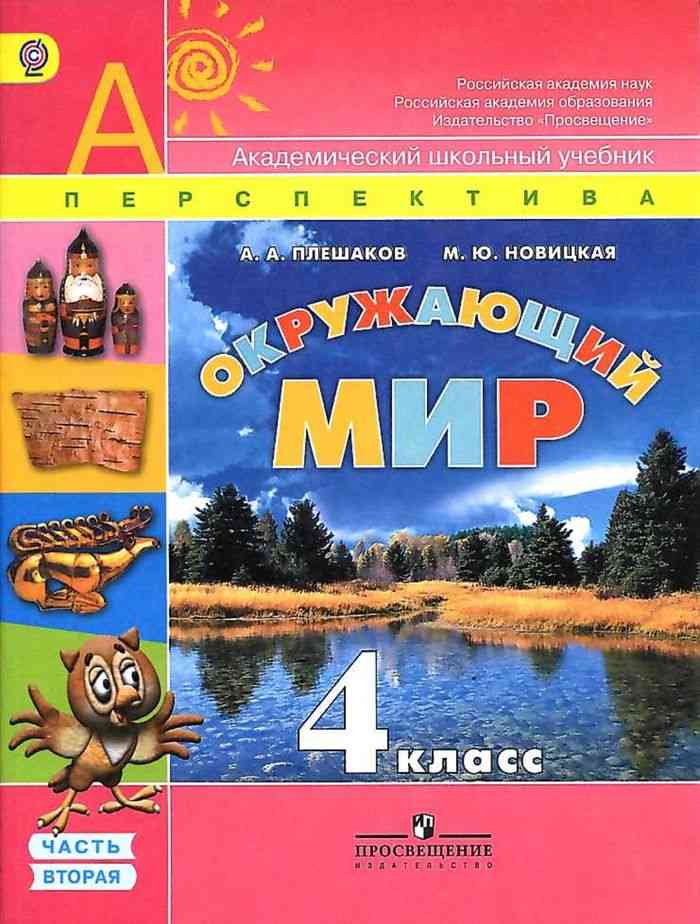 Презентацию подготовила учитель начальных классов Хрулёва    Татьяна Анатольевна
МАОУ «СОШ № 127» 
                г. Пермь
Девиз урока:
В мире жить – 
                      с миром жить!
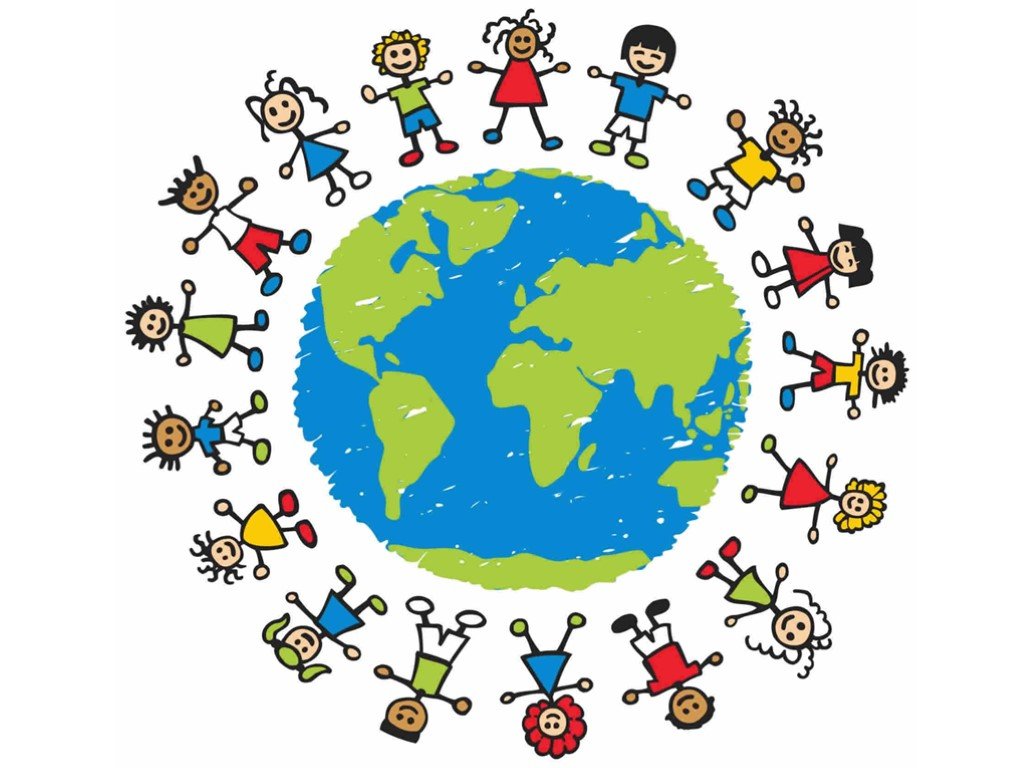 Виды исторических источников
Вещественные
(археология)
Письменные
Устные
Легенды
Сказания
Мифы
Песни
Пословицы
Поговорки
Обряды
Загадки
Орудия труда
Одежда
Оружие
Предметы быта
Украшения
Постройки
Монеты
Летописи
Хроники
Указы
Законы
Исторические сочинения
Научные труды
Мемуары
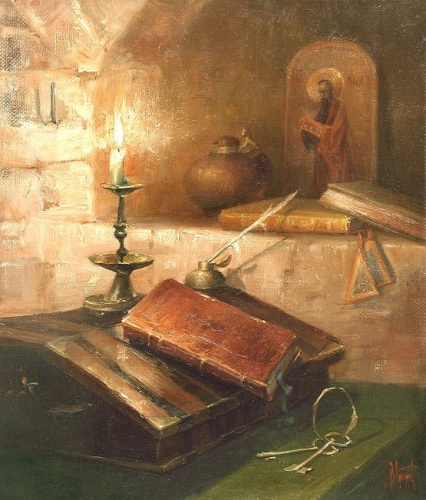 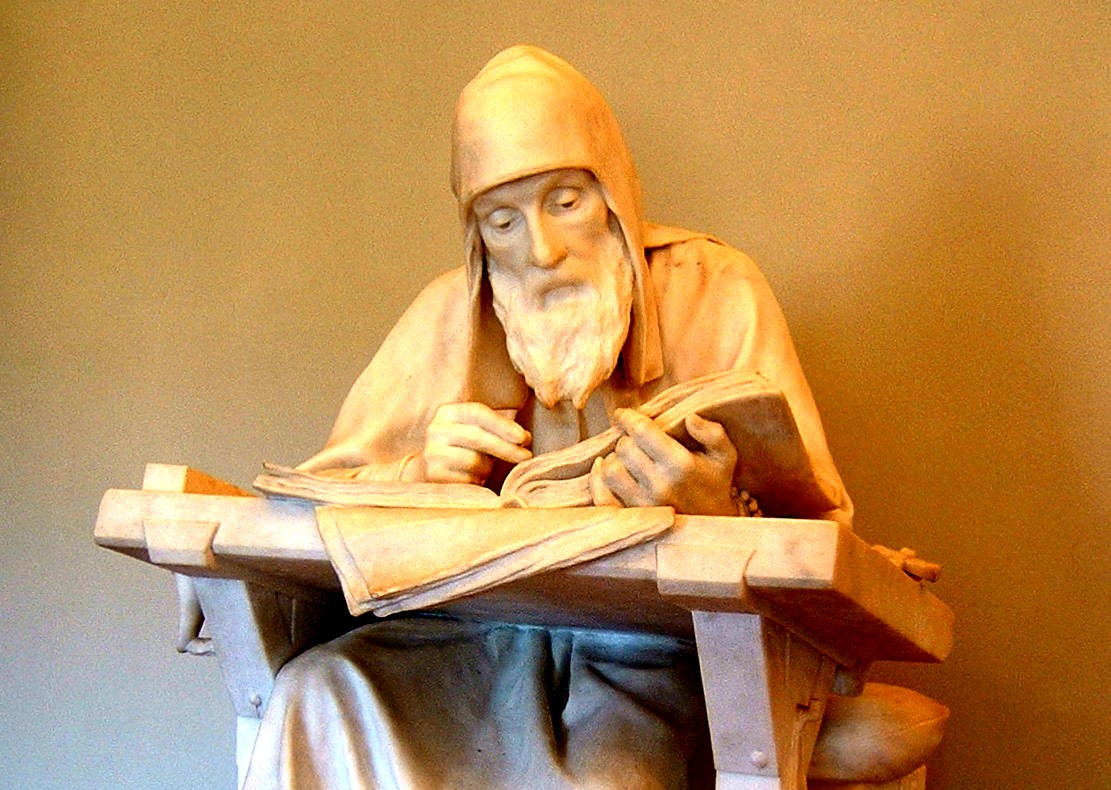 Нестор-летописец
По страницам летописи
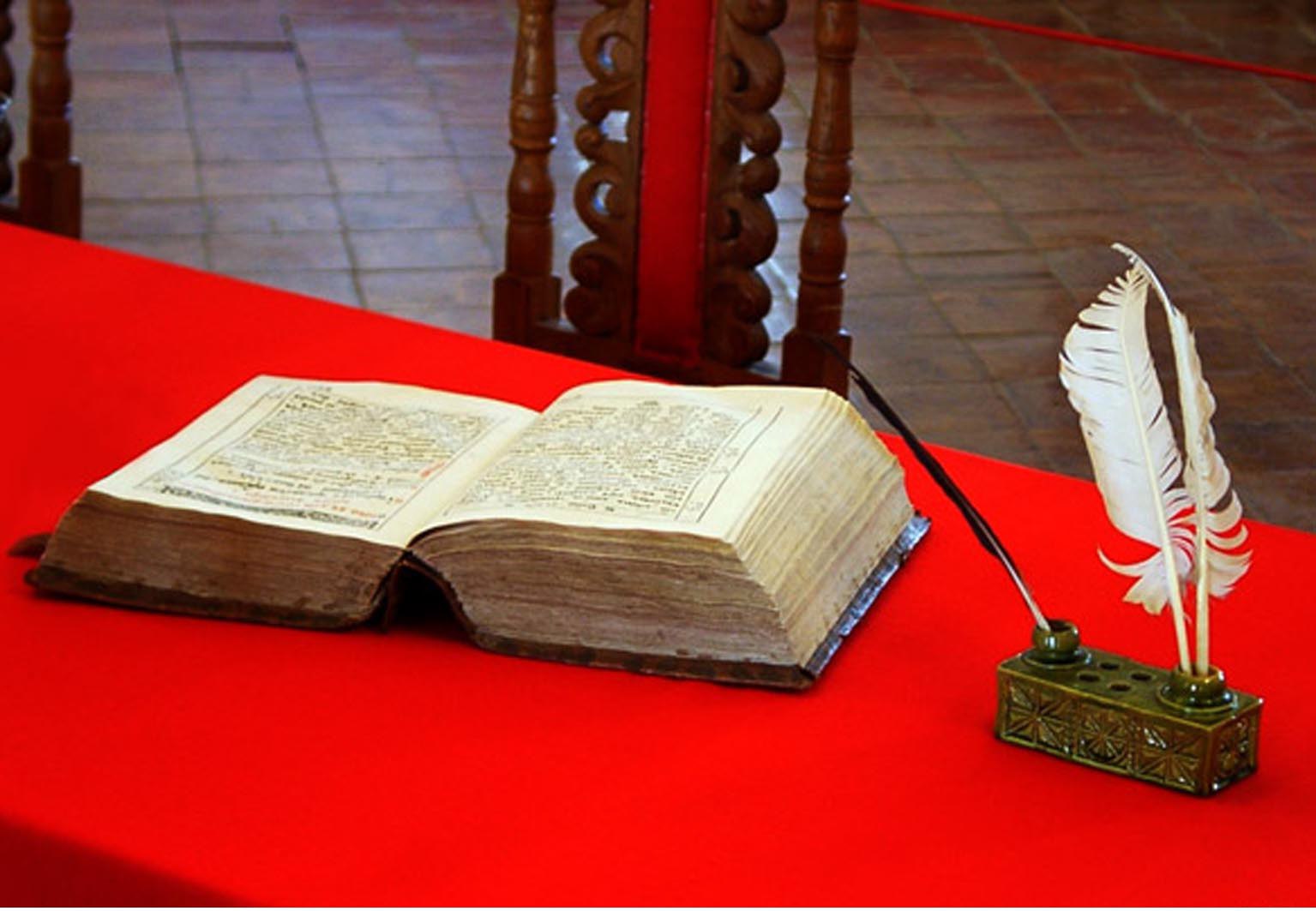 Откуда есть пошла Русская земля?
Какие народы ее населяли?
Как они друг с другом ладили?
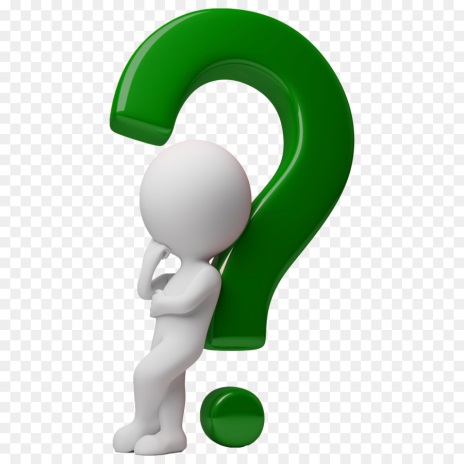 – плодородные земли (поля, степи)
Поляне
Древляне
                            – дрягва (болото)
                          – берега реки Полоты 
Северяне
                                                   – оставили себе свое имя и название озера
                      – имя родоначальника Крива
Радимичи
                   - имя родоначальника Вятко.
– «сели в лесах», среди деревьев
Дреговичи
Полочане
– севернее другого племени
Словене (ильменские)
Кривичи
- имя родоначальника Радим
Вятичи
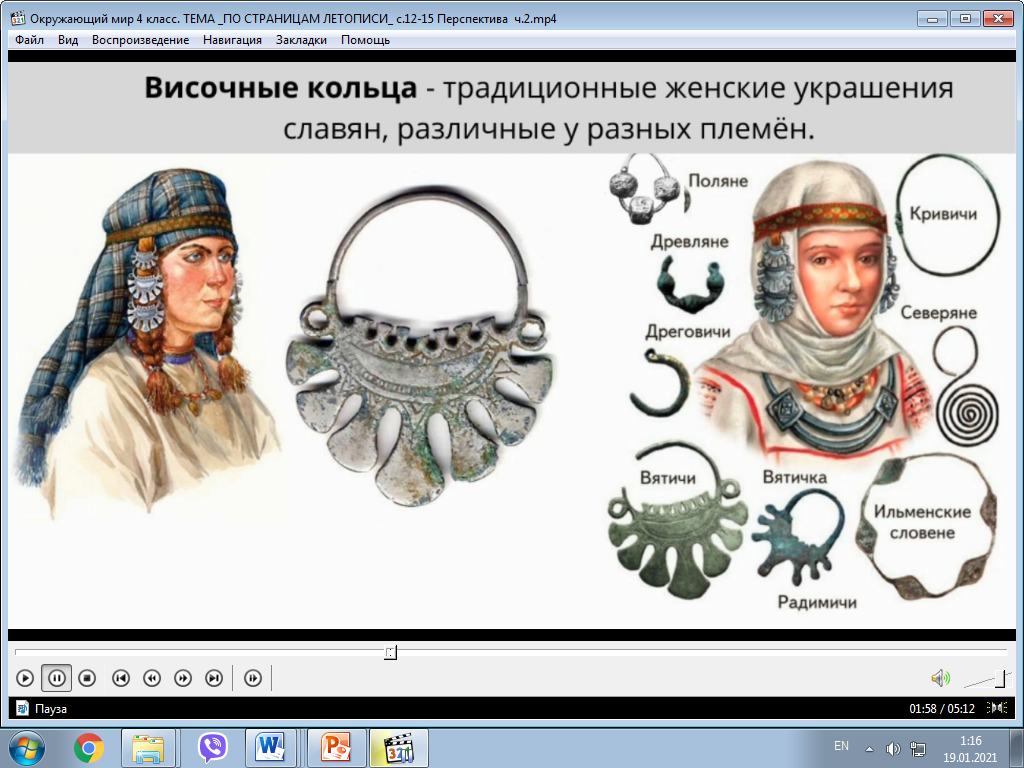 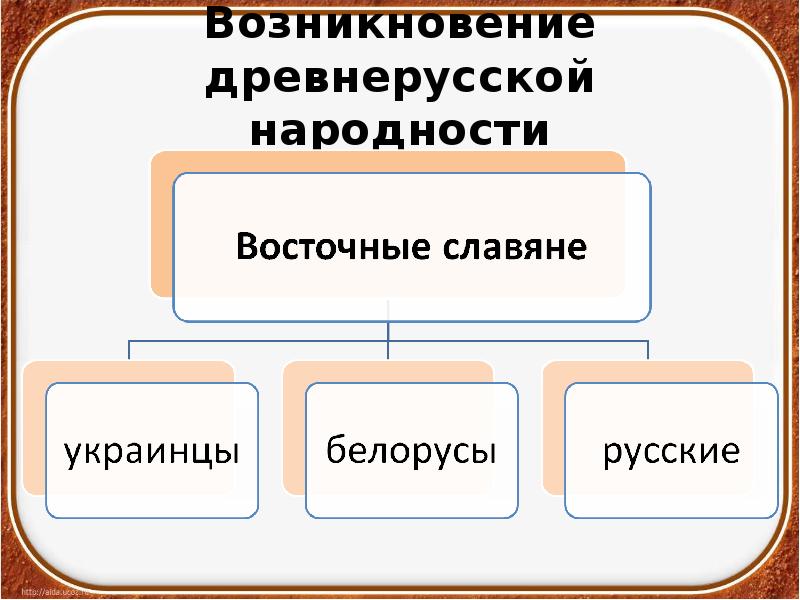 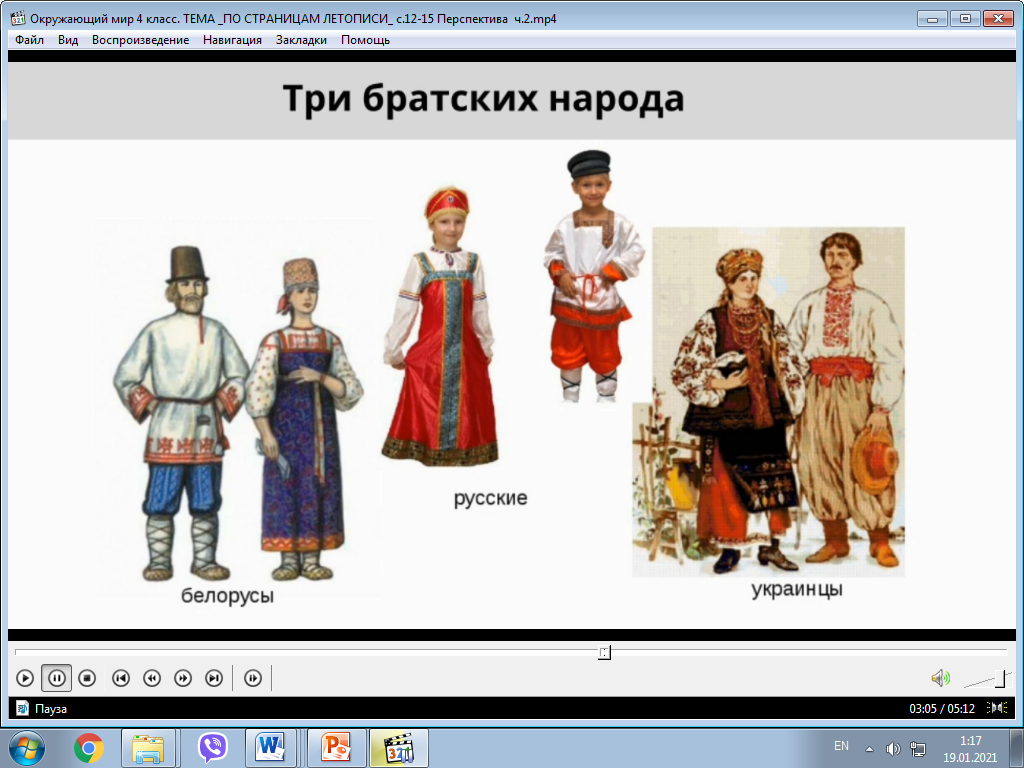 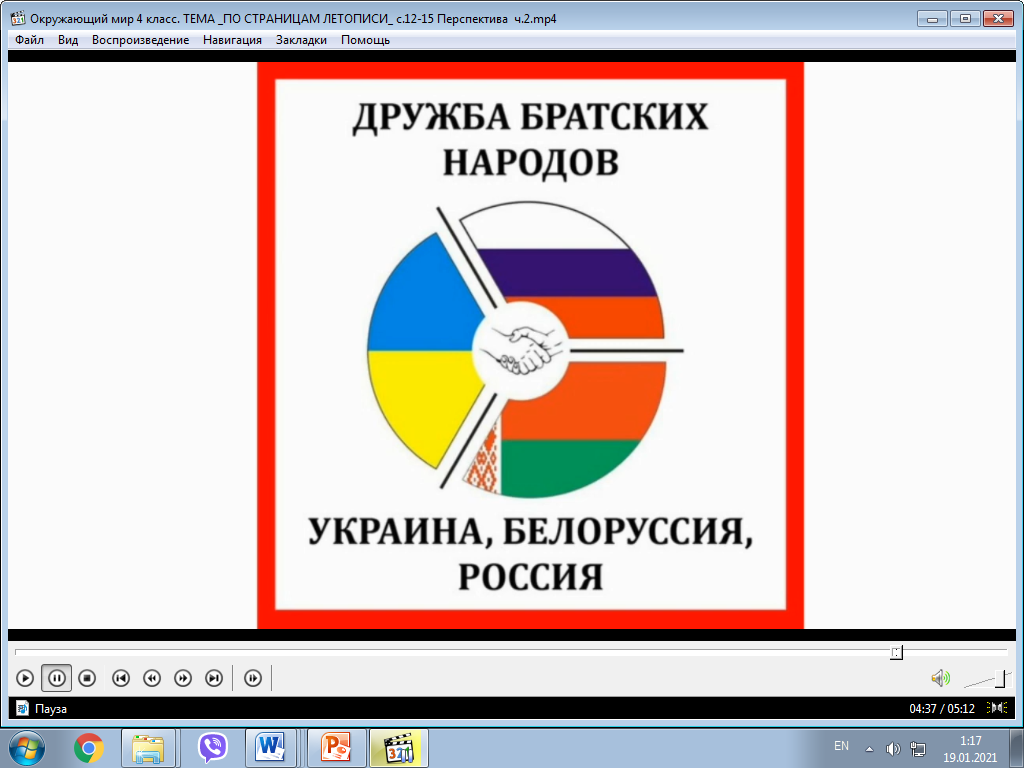 Тест
Проверка:
    -, + , -, +,  -, -
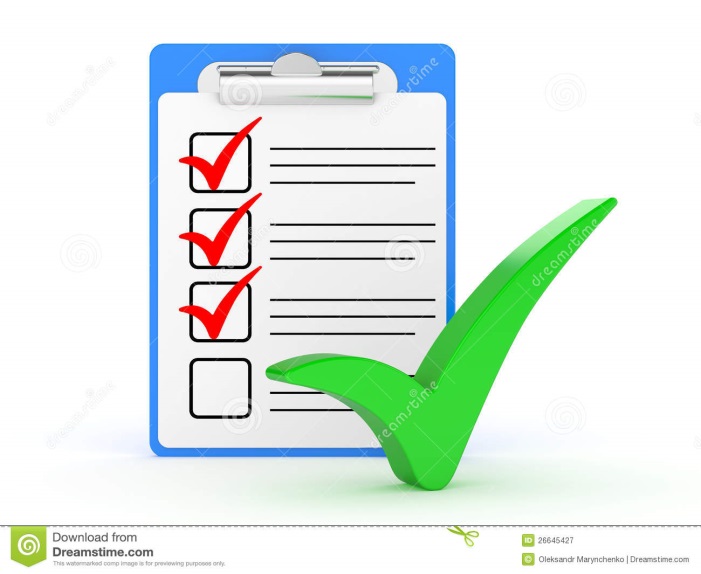 Сделаем выводы
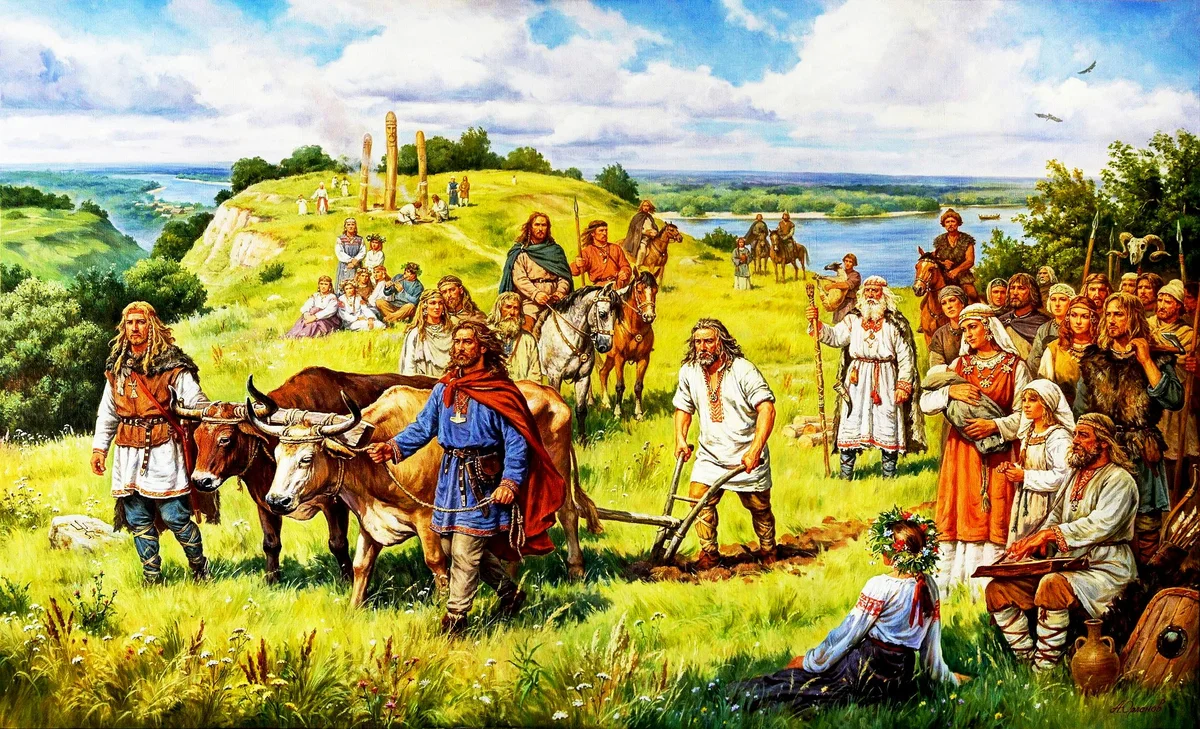 Спасибо за внимание!
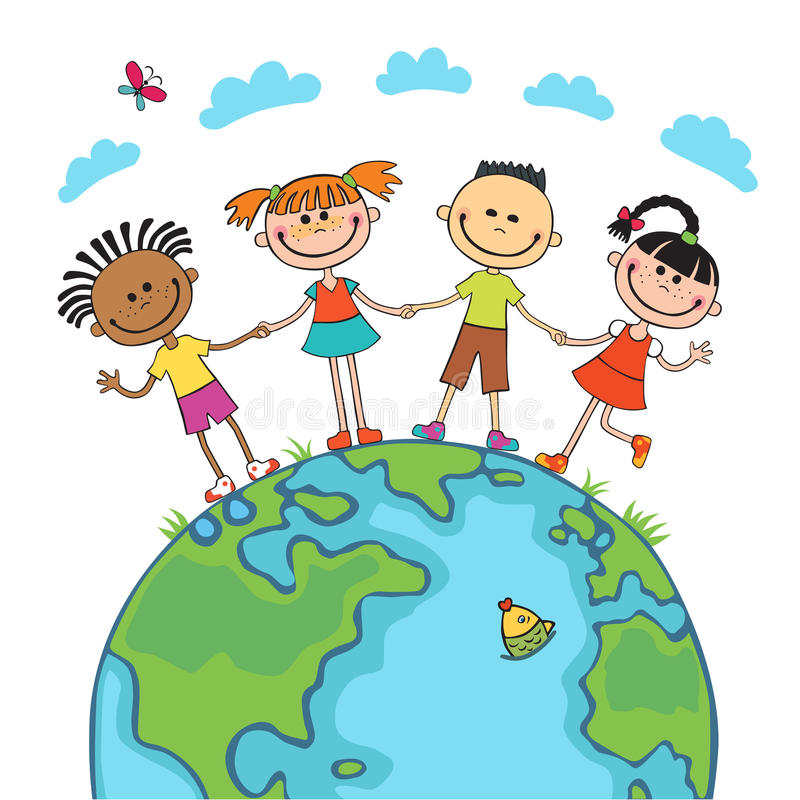